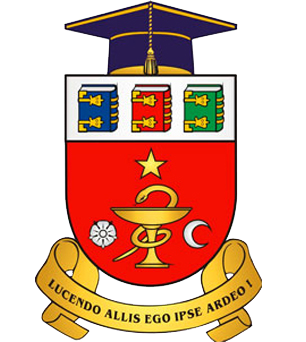 Nicolae Testimițanu State University of Medicine 
and Pharmacy of the Republic of Moldova
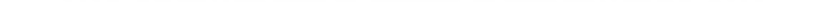 CLINICAL EPIDEMIOLOGY UNIT
05 November 2019
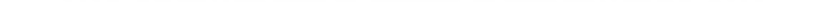 CLINICAL EPIDEMIOLOGY UNIT
TEAM PRESENTATION
Part 1
SHORT HISTORY OF THE CLINICAL EPIDEMIOLOGY UNIT
Part 2
MAIN TEACHINGS, COURSES IN RESEARCH METHODOLOGY FOLLOWED BY UEC MEMBERS
Part 3
Part 4
PROJECTS REALIZED (OR IN PROGRESS) WITHIN THE MEMBERS EUC
Part 5
MAIN PUBLICATIONS AND SCIENTIFIC COMMUNICATIONS OF MEMBERS UEC
Part 6
CLINICAL EPIDEMIOLOGY UNIT DEVELOPMENT                                          PROJECTS FOR THE FOLLOWING 5 YEARS
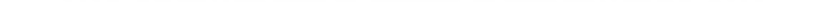 CLINICAL EPIDEMIOLOGY UNIT
TEAM PRESENTATION
Part 1
I. TEAM PRESENTATION
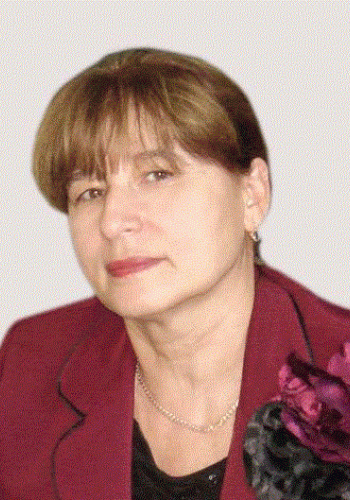 coordonator UEC
Mmbers
UEC
Larisa Spinei,
PhDH, professor
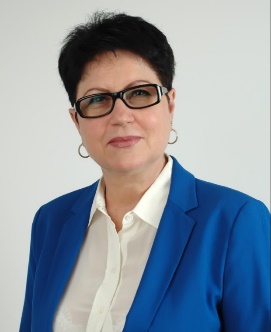 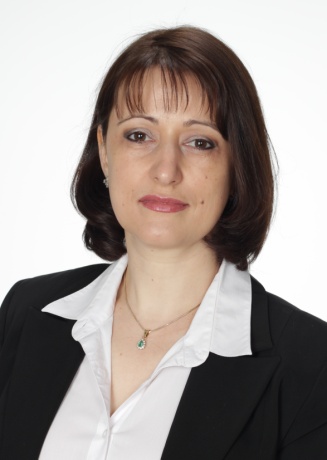 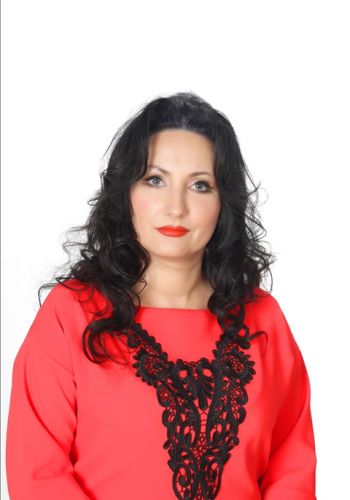 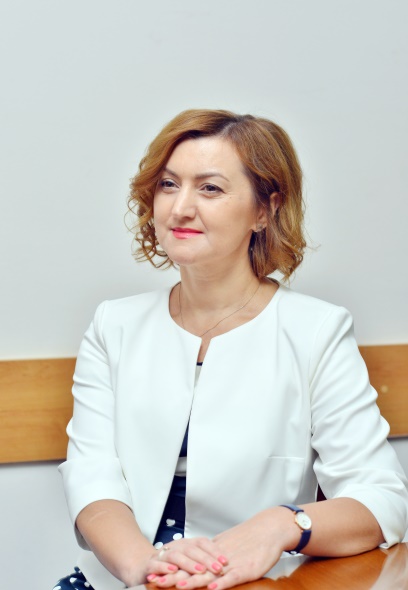 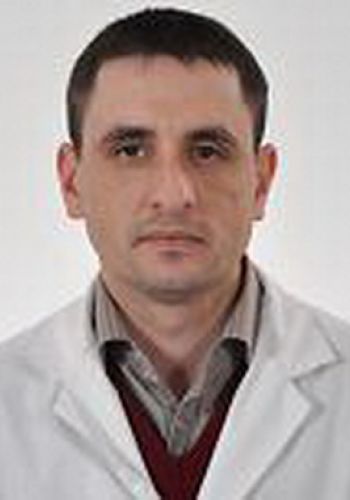 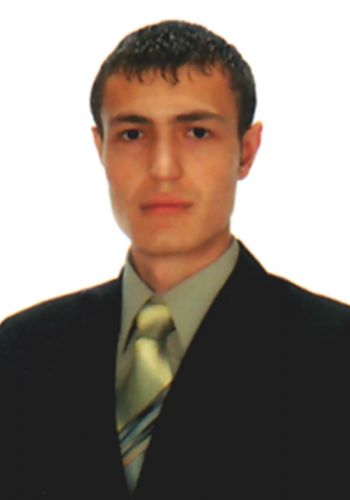 Svetlana Hadjiu,
PhDH, professor
Stela Adauji,
PhD, associate professor
AureliaSpinei,
PhDH, associate professor
Snejana Vetrilă,
PhD, associate professor
Oleg Arnat,
PhD, associate professor
Pavel Banov,
PhD, assitant
Larisa Spinei
PhDH MD in medical science, Professor;
Head of the Management and Psychology Department;
Studies: State Institute of Medicine of Chisinau, Faculty of General Medicine (1970-1976); 
STMPh , postgraduate studies felowship  in Social medicine and management, Postoctorate degree, PhDH (1994-1997)
Scientific specialty: 331.03 Social medicine and management
Research fields: Social medicine, Research Methodology, Biostatistics, Evidence-Based Medicine
Expertise activities: Member of the World Academy of  Medical Sciences (International Board of Biostatistics), Netherlands (2015 – in present); Members of the Scientific Seminares on "331.03 Social medicine and management " and "321.15 Obstetrics and gynecology"profile in the Republic of Moldova (2010 – in present); Vice-chair of the Research Ethics Committee, (2015 – 2018); Member of the Methodological Committee of the Community medicine profile (2017 – in present); Expert in medical research within the National Agency for Quality Assurance in Education and Research cercetarea medicală (2017 – in present);
      Coordinator Clinical Epidemiology Unit, (2019 – in present);
Svetlana Hadjiu
PhDH MD in medical science, Professor, Department of Pediatrics;
Studies: State Institute of Medicine of Chisinau, Faculty of of Pediatrics (1979-1985);
Scientific specialty: 321.05 - Clinical Neurology
Research fields: Medicine: Neuropediatrics, Neurology, Pediatrics
Expertise activities:  Member of the Scientific Seminar on Pediatrics and Neonatology; Member of the Clinical Neurology Profile Seminar; Member of the SUMF Ethics Committee "Nicolae Testemitanu"; Member of the Clinical Research Unit (CRU) of the SUMF “Nicolae Testemitanu”; Member of the MSMPS Neurology Specialty Commission; Member of the editorial board of the Journal of Neurology and Psychiatry of the Child and Adolescent in Romania
Stela Adauji
Studies: Nicolae Testemitanu State University of Medicine, Faculty of Pharmacy (1991-1996); The School of Management in Public Health, Nicolae Testemitanu SUMPh (2012-2014);
PhD in pharmacy, Associate professor, Head of Vasile Procopisin Social Pharmacy Department, Head of Quality Management Unit
Research fields: Pharmaceutical management and marketing, pharmaceutical legislation, social pharmacy, information technologies in pharmaceutical activity, pharmacy economics;
Scientific specialty: 316.01 Pharmacy
Expertise activities: Member of the specialized Commission of Pharmacy of the Ministry of Health, Labor and Social Protection. Order of MHLSP no. 1002 of 10.09.2019 (2019 – in present); Member of Clinical Epidemiology Unit,  Nicolae Testemițanu SUMPh (2019 – in present); Expert in evaluating study programs within the National Agency for Quality Assurance in Education and Research (2018 – in present); Permanent member of the Medicines Commission within Agency of Medicines and Medical Devices (2015 – in present);
Aurelia Spinei
Studies: Nicolae Testemitanu State University of Medicine, Faculty of Dentistry (1984-1989); Nicolae Testemitanu State University of Medicine, Clinical secondary school, Pediatric dentistry (1989-1991)
PhD MD in medical science, Associate Professor, Ion Lupan Pediatric oro-maxillofacial Surgery and Pedodontics Department
Research fields: Cariology, Prevention of dental conditions, Antibacterial photodynamic therapy;
Scientific specialty: 323.01 Dentistry
Expertise activities: Member of Clinical Epidemiology Unit,  Nicolae Testemițanu SUMPh (2019 – in present); Member of the Editorial Board of the Journal of Contemporary Dentistry, Minsk, Belarus (impact factor - 0.319) (2018-present); Member of the Editorial Board of the Romanian Journal of Dental Medicine, Bucharest. ISSN 1841-6942 (2015 – present);Member of the Editorial Board of the Oral Health and Dental Management Magazine in the Black Sea Countries. Constanta, Romania. ISSN: 1583-5588 (2002-2007);
Snejana Vetrilă
PhD MD, associate professor, Department of Internal Medicine, Discipline of Cardiology,
Education: Nicolae Testemițanu State University of Medicine and Pharmacy, Faculty of General Medicine (1988-1995); STMPh , postgraduate studies felowship  in Cardiology, Institute of Cardiology, RM (08.1995-08.1996), 2 years resedency in Cardiology Institute of Cardiology, Moscow, Russia (09.1996-08.1998); School of public health management, RM (2015-2017); GCP Training (2012, 2015, 2018)
Scientific specialty: 321.04 Rheumatology
Research fields: Medicine - cardiology; rheumatology
Experience in clinical trials: Clinical Phase IIa-IIb (2012-prezent)
Expertise activities: 2017 - present: Independent expert of the Agency for Research and Development within the Academy of Sciences of Moldova
Oleg Arnăut
Studies: Nicolae Testemitanu State University of Medicine and Pharmacy, Faculty of General Medicine (1998-2004), Nicolae Testemițanu SUMPh , Residency, Anesthesiology and Intensive Care (2004-2008);
PhD in medical science, Associate professor, Department of Human physiology and biophysics
Expertise activities: Member of the Methodological Committee of the Fundamental Sciences profile Nicolae Testemițanu SUMPh (2017 – in present); (2016 – in present); Member of Clinical Epidemiology Unit,  Nicolae Testemițanu SUMPh (2019 – in present);
Scientific specialty: 312.01 Physiology and pathophysiology
Research fields: Fundamental medicine (physiology / pathophysiology), Anesthesiology and Reanimatology
Pavel Banov
Studies: Nicolae Testemitanu State University of Medicine and Pharmacy, Faculty of General Medicine (2002-2008), Nicolae Testemițanu SUMPh , Residency, Urology (2008-2012);
PhD in medical science, assistant, Department of Urology and Andrology, vicedine, Faculty of Medicine no. 2,
Expertise activities: Member of Clinical Epidemiology Unit,  Nicolae Testemițanu SUMPh (2019 – in present); expert for examining and reviewing clinical files, submitted for registration of drugs in the Republic of Moldova within the Agency for Medicines and Medical Devices (2016  – in present).
Scientific specialty: 321.05 Urology and Andrology
Research fields: Fundamental medicine, Urology and Andrology
CLINICAL EPIDEMIOLOGY UNIT
SHORT HISTORY OF THE CLINICAL EPIDEMIOLOGY UNIT
Part 2
12
Background
In 2012 in the study program of Doctoral School of the SMPhU ”Nicolae Testemitanu” were included topics:
2012
2012
research methodology
 biostatistics 
 evidence-based medicine
Background
formulation of the purpose of study, objectives
inclusion and exclusion criteria for research
Members of Research Ethics Committee of the Nicolae Tetemitanu SMPhU offers consultations to postdoctoral and scientific researchers:
recommend statistical methods of analysis etc.
calculation of study groups
CEU: starting point
In 2017 within the framework of the partnership with the University of Medicine and Pharmacy „Gr. T. Popa” Iași, Romania at the proposal of Mrs. Prof. Doina Azoicăi and the approval of the SMPhU rector Mr. prof., acad. Ion Ababii was initiated the procedure for establishing the Clinical Epidemiology Units
Team training
During the 2018-2019, with the support of the Network of Francophone International Clinical Epidemiology (RECIF) 18 university employees were trained

Professor Doina Azoicăi was appointed responsible for the training seminars with support of teachers from partner institutions in Romania and France
16
Team training: module 1
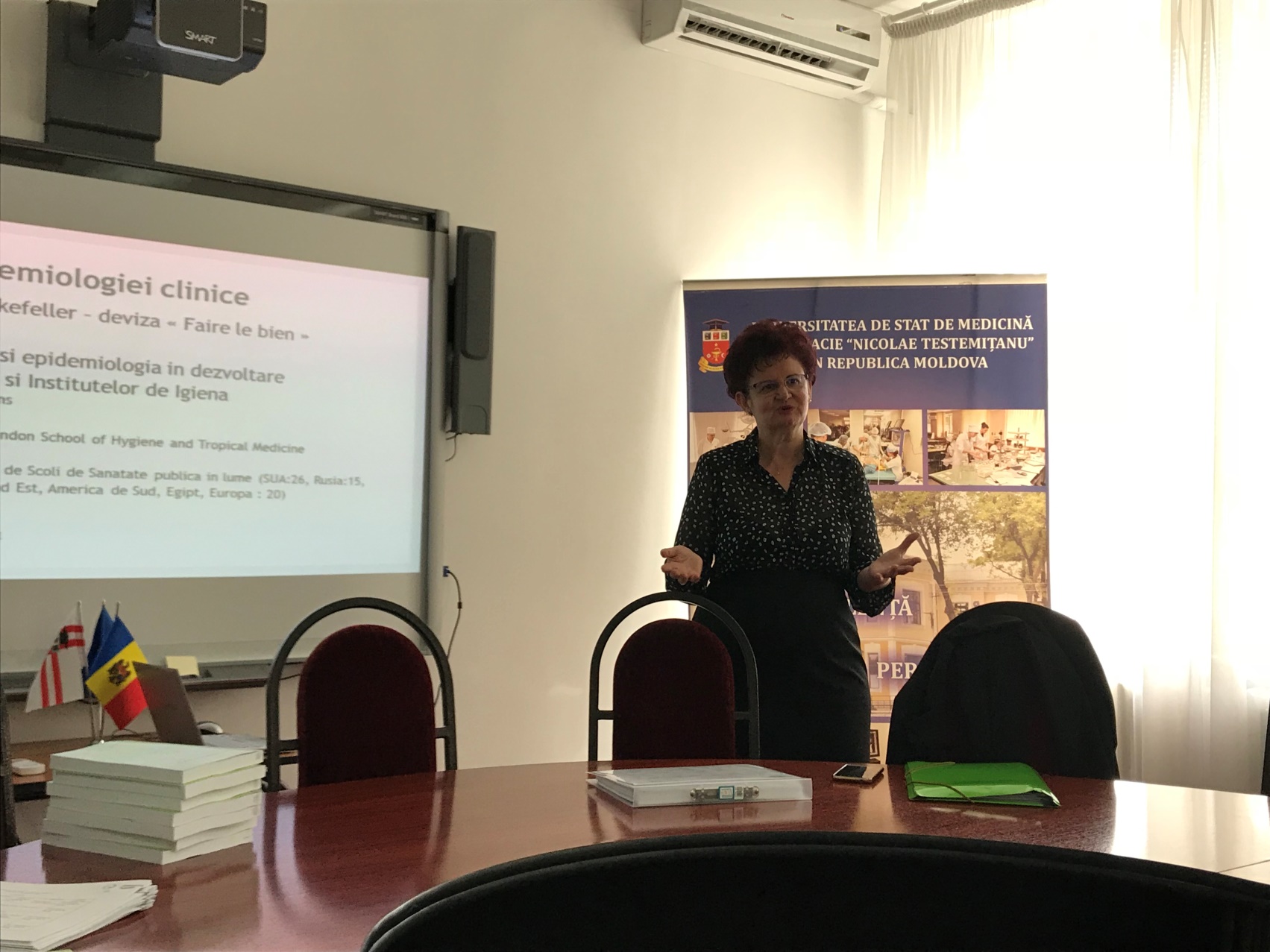 The purpose of the first training module was to present the basic elements regarding the types of study, the research protocol, aspects related to the descriptive and analytical statistics used in medical research, the method of critical evaluation of the medical literature, etc.
The course was supported by Azoicai Doina, university professor, University of Medicine and Pharmacy "Gr. T. Popa ”from Iasi, Romania.
Team training: module 2
At the second training module in period 23 to 28 September 2018, the trainers were Mrs. Azoicăi Doina and Mr. Cristian-Rasvan Băicuș, university professor, "Carol Davila" University of Medicine and Pharmacy of Bucharest, Romania
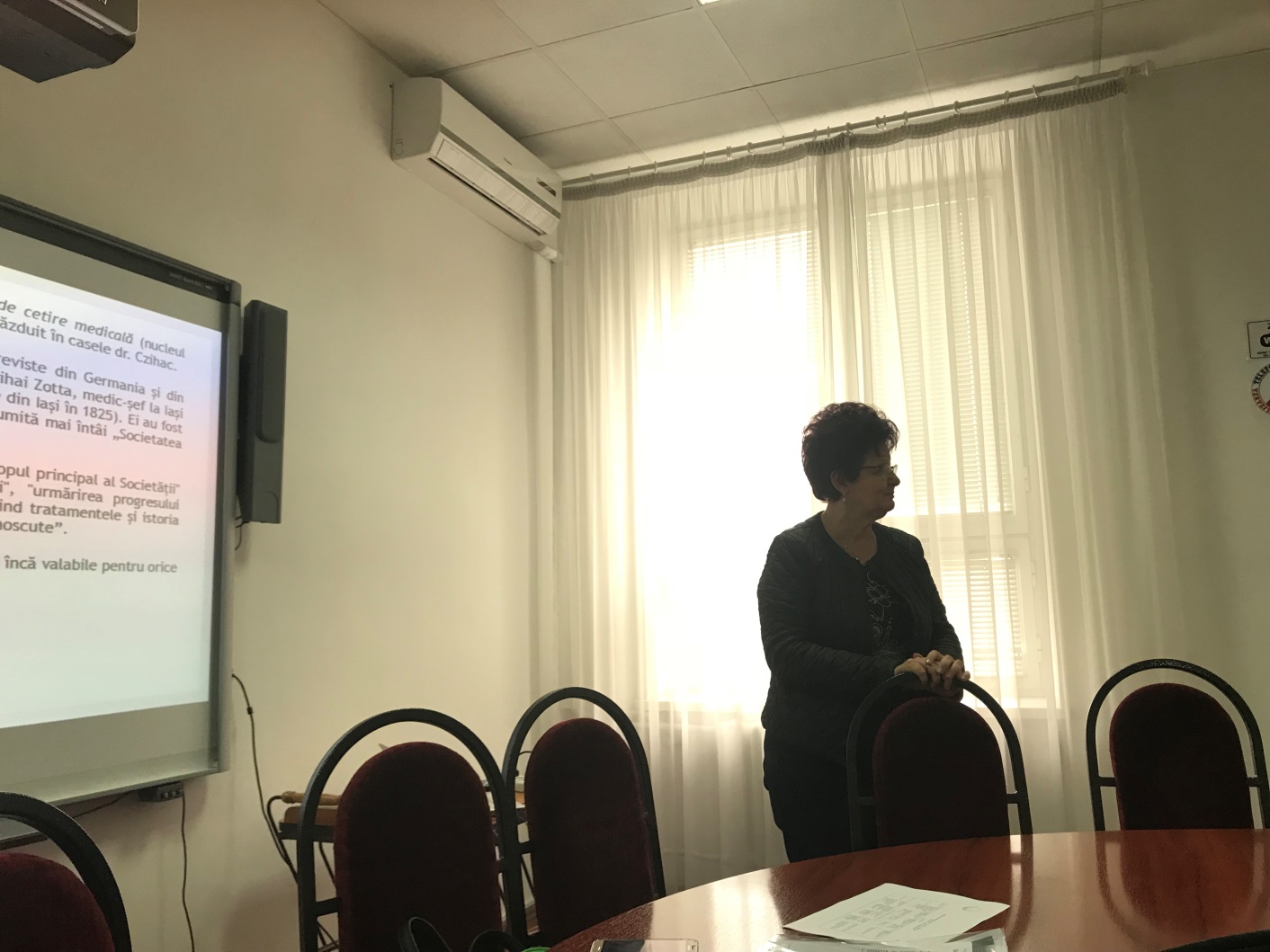 18
Team training: module 3
The trainers were Mrs. A zoicăi Doina and Mr. Vladimir Bacârea, university professor, University of Medicine, Pharmacy, Science and Technology,  Tîrgu Mureș, Romania
The trainers were Mrs. A zoicăi Doina and Mr. Vladimir Bacârea, university professor, University of Medicine, Pharmacy, Science and Technology,  Tîrgu Mureș, Romania
Participants performed a critical analysis of a quality of life study and compared the multiple averages using the statistical indicators Kruskall Wallis and Mann Whitney.
Were presented linear and multiple regressions, interpretation based on the Kaplan Mayer regression model and performed processing through the Graph Prism program
Team training: module 3
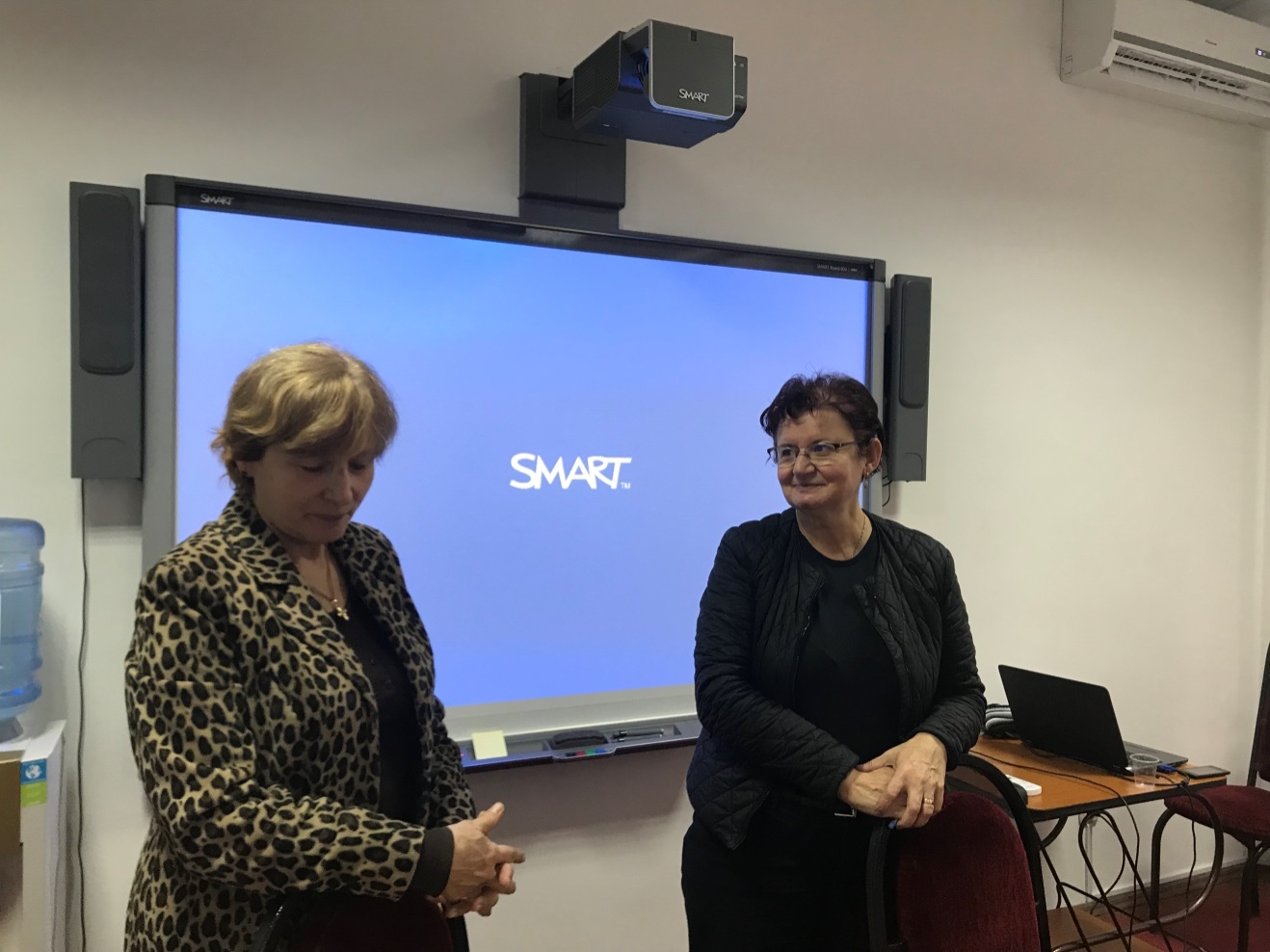 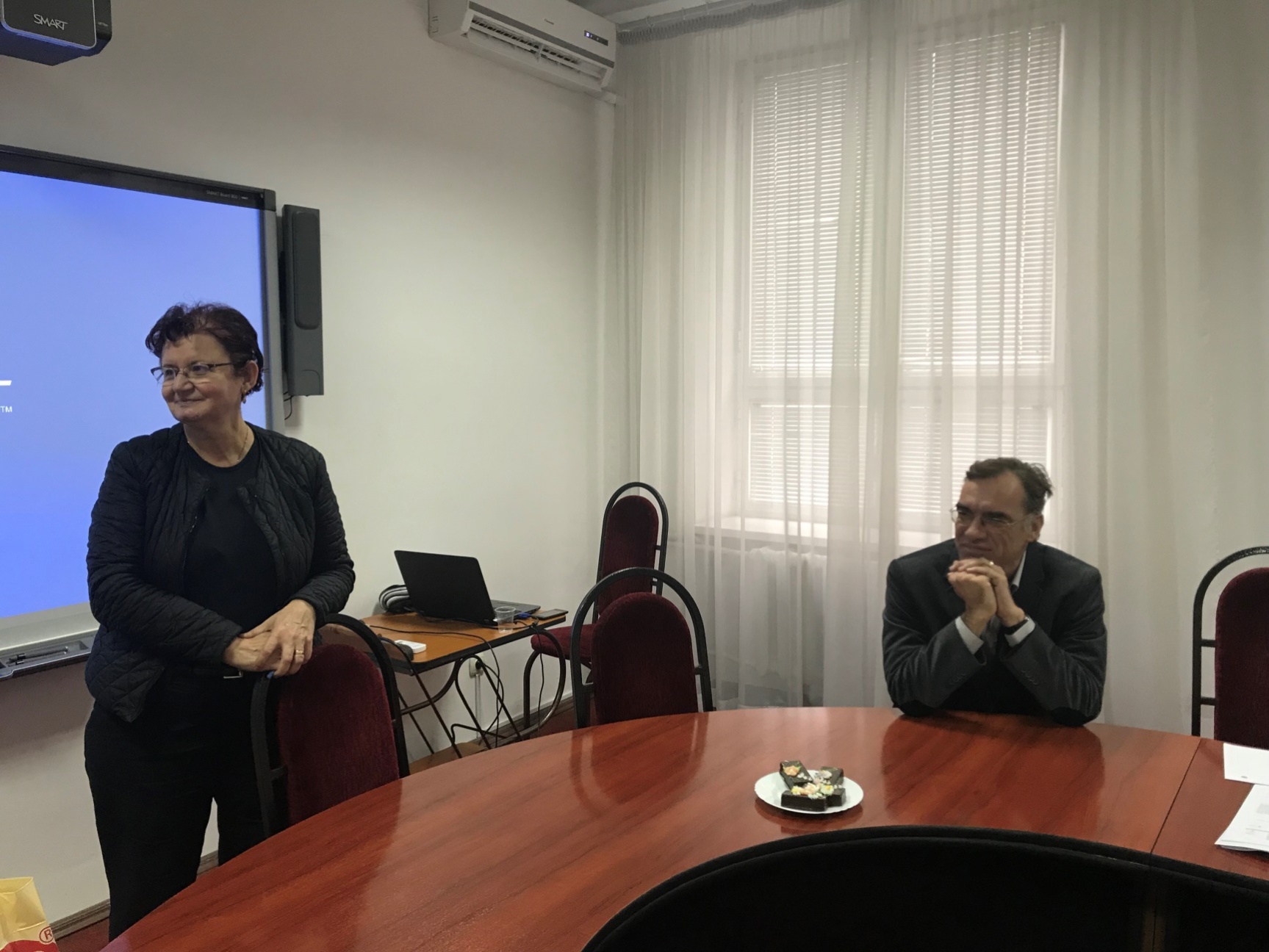 Team training: module 4
The training course was finished with module held between February 16-23, 2019
Was moderated by Ms. Azoicai Doina and Mr. Pierre Duhaut, university professor, University of Picardy "Jules Verne", France.
Team training: module 4
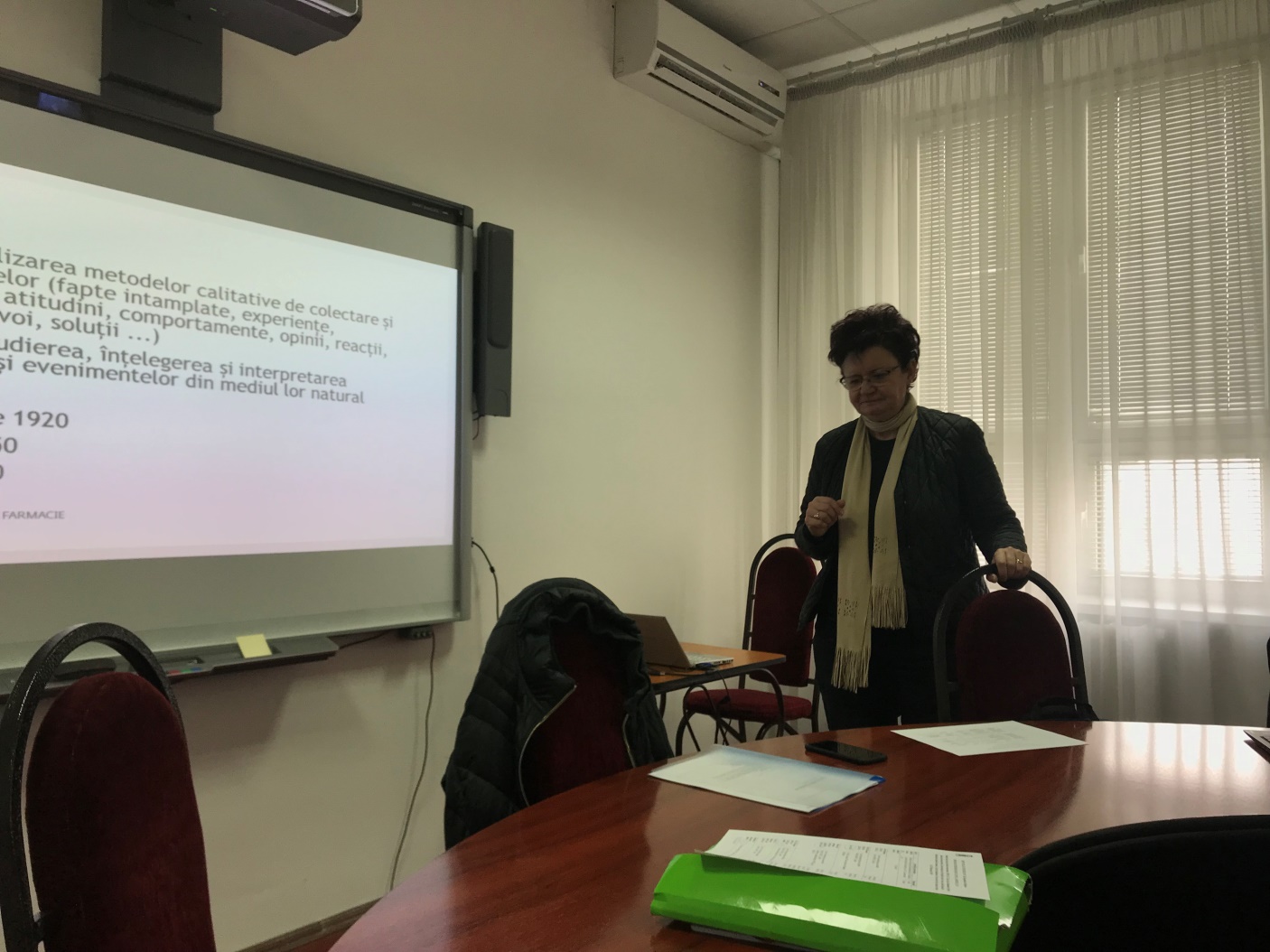 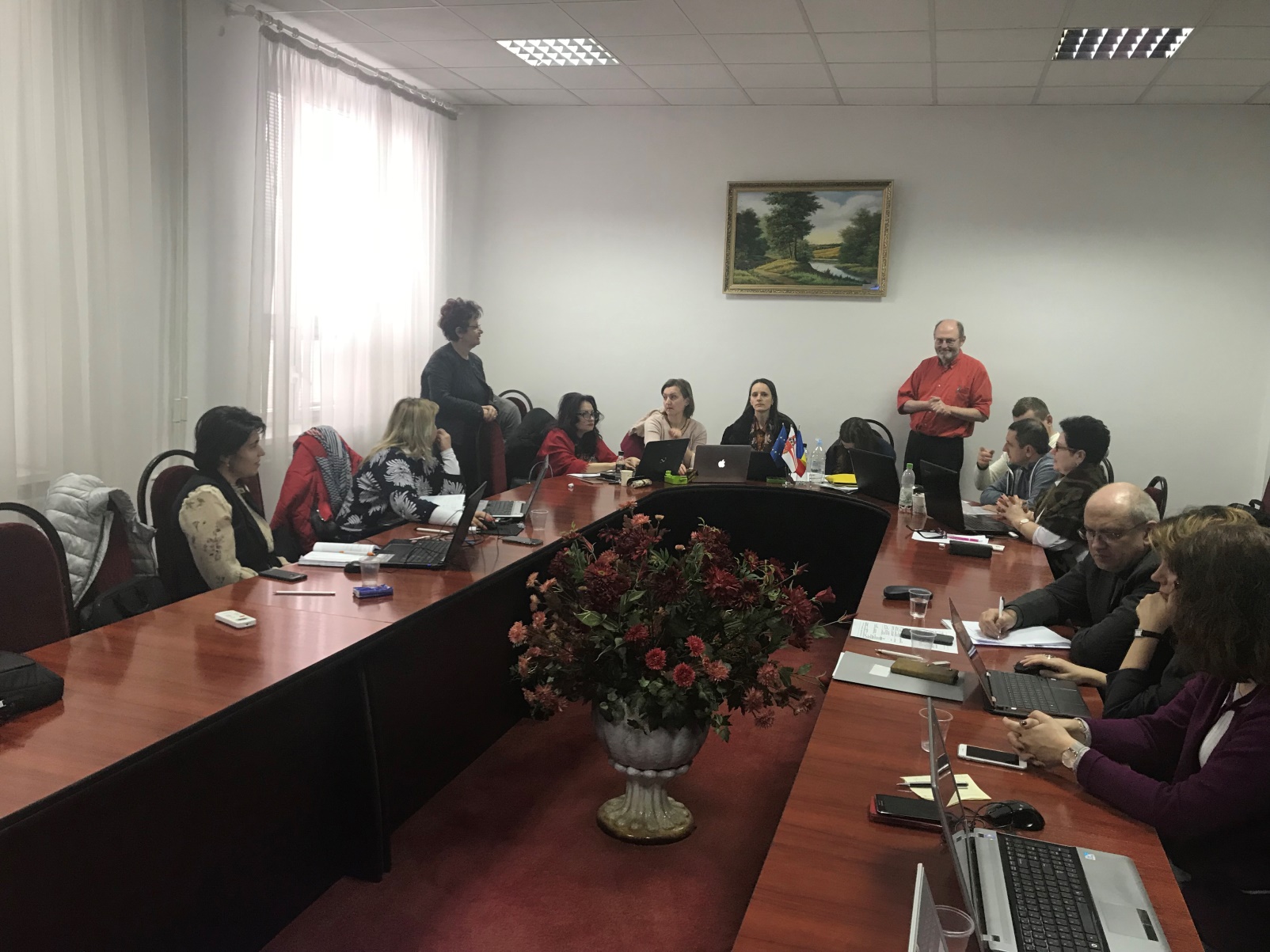 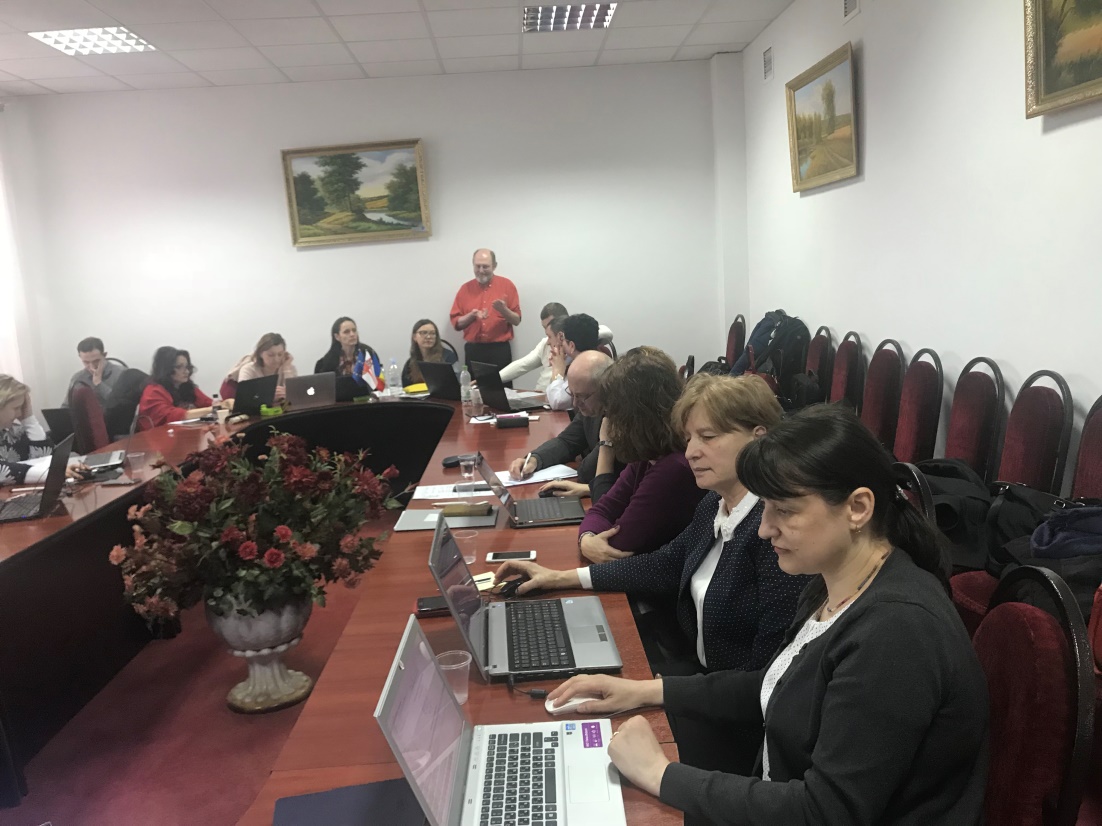 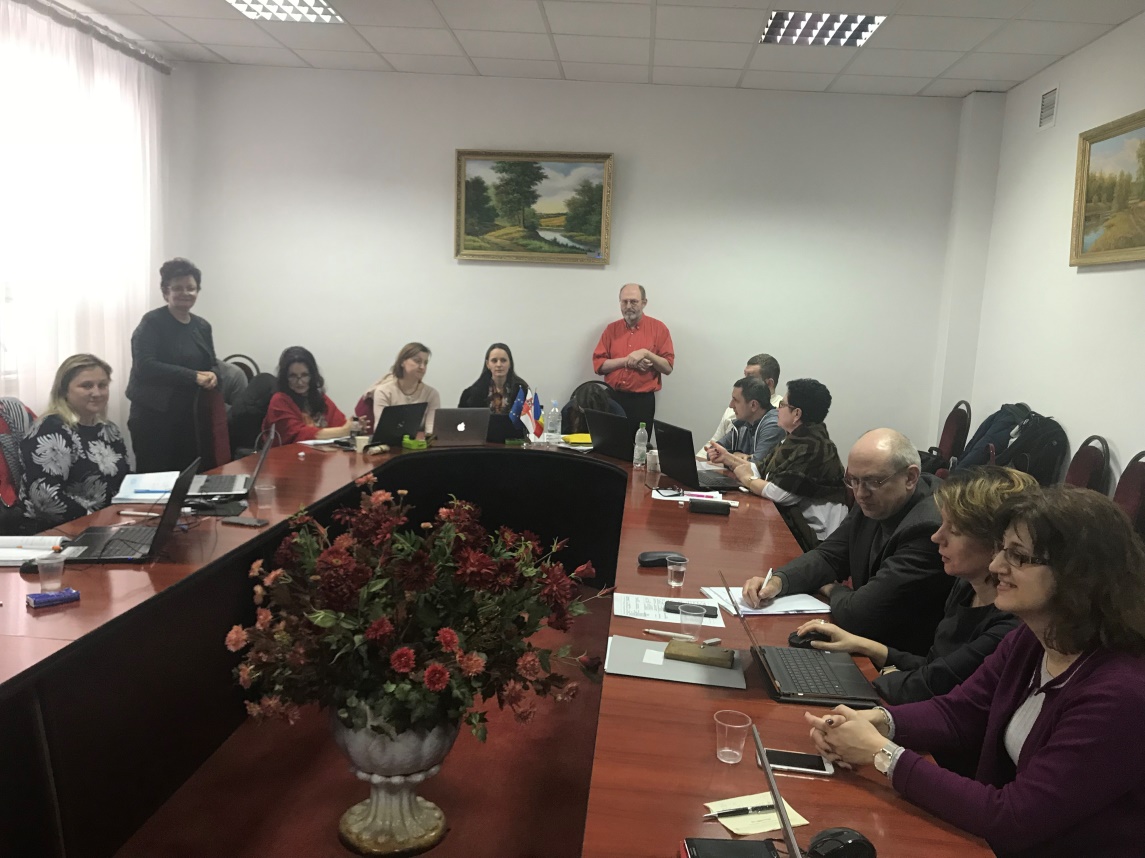 Establishment of CEU
On May 20, 2019,  order nr. 145-A of the rector 
Spinei Larisa, PhD MD,  University Professor
Hadjiu Svetlana, PhD MD, University Professor
Spinei Aurelia, PhD MD, Associate Professor
Adauji Stela, PhD PD, Associate Professor
Arnaut Oleg, PhD MD Associate Professor, 
Vetrilă Snejana, PhD MD, Associate Professor
Banov Pavel, PhD MD, Assistant.
At present
From beginning of the academic year 2019-2020 the Clinical Epidemiology Unit of Nicolae Testemitanu State University of Medicine and Pharmacy was prepared for the international accreditation which starts, in accordance with the requirements of RECIF
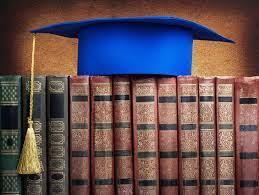 CLINICAL EPIDEMIOLOGY UNIT
MAIN TEACHINGS, COURSES IN RESEARCH METHODOLOGY CURRENTLY ORGANIZED BY UEC MEMBERS
Part 3
MAIN TEACHINGS, COURSES IN RESEARCH METHODOLOGY FOLLOWED BY UEC MEMBERS
MAIN TEACHINGS, COURSES IN RESEARCH METHODOLOGY FOLLOWED BY UEC MEMBERS
CLINICAL EPIDEMIOLOGY UNIT
PROJECTS REALIZED (OR IN PROGRESS) WITHIN THE MEMBERS EUC
Part 4
01
02
03
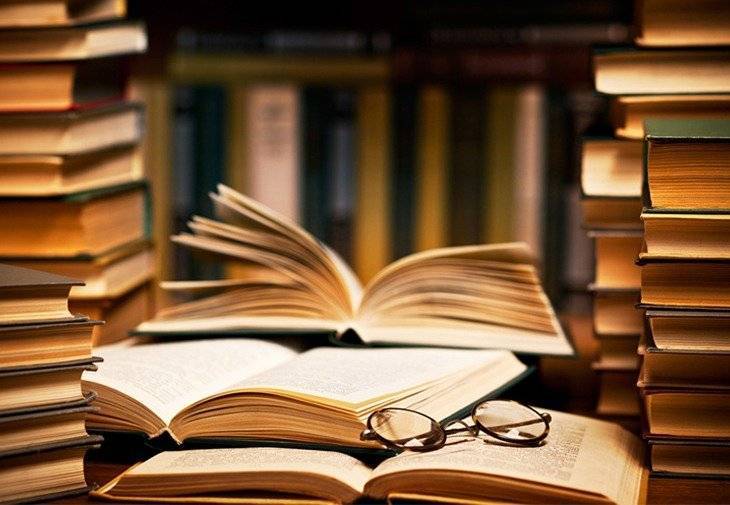 36
16
3
Projects for doctoral students
Projects realizid
Projects  in progress
PROJECTS REALIZED (OR IN PROGRESS)
Projects realized
SPINEI Larisa, PhD in medical science, University Professor
30
Projects for doctoral students
31
Projects realized in the various scientific programs (participation)
32
Projects realized
HADJIU Svetlana, PhD in medical science, University Professor
33
Projects for doctoral students
34
Projects realized in the various scientific programs (participation)
35
Projects realized
ADAJI Stela,
PhD in pharmacy science,associate professor
36
Projects for doctoral students
37
Projects realized in the various scientific programs (participation)
38
Projects realized
SPINEI Aurelia,
PhD in medical science, 
University Professor
39
Projects for doctoral students
40
Projects realized in the various scientific programs (participation)
41
Projects realized
VETRILA Snejana,
PhD in medical science,associate professor
42
Projects for doctoral students
43
Projects realized
ARNAUT Oleg,
PhD in medical science,associate professor
44
Projects for doctoral students
45
Projects realized in the various scientific programs (participation)
46
Projects realized
BANOV Pavel,
PhD in medical science,assistante
47
Projects for doctoral students
48
CLINICAL EPIDEMIOLOGY UNIT
MAIN PUBLICATIONS AND SCIENTIFIC COMMUNICATIONS OF MEMBERS UEC
Part 5
Larisa Spinei
Publi-cations
117
38
117
4
5
materials of scientific communications
course notes for students
methodological indications for students (author and co-author)
articles and theses
manuals for students, masres students, Phd students
Svetlana Hadgiu
Publi-cations
429
216
129
2
13
14
Materials of scientific communications
Articles and theses
Posters
Monographs
Patents for inventions
Clinical protocols
Stela Adauji
articles and theses;
1
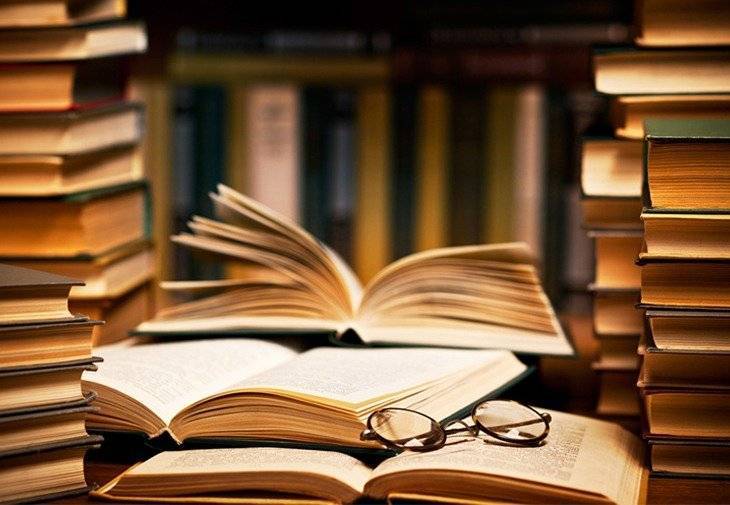 materials of scientific communications
2
Manuals and course notes  for students, residents and pharmacists
86
38
5
21
3
methodological indications for students
4
Aurelia Spinei
articles and theses;
1
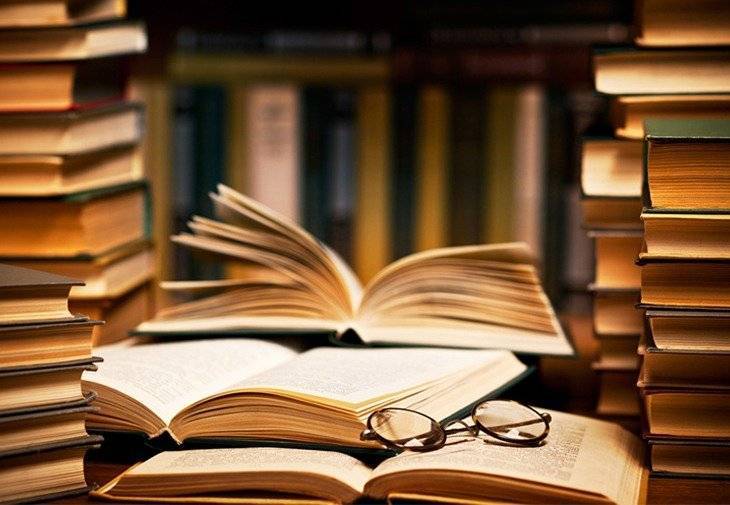 articles in international scientific journals rated ISI and SCOPUS;
2
materials of scientific communications
3
165
9
53
2
2
textbooks for students, residents and doctors
4
5
monographs
Snejana Vetrilă
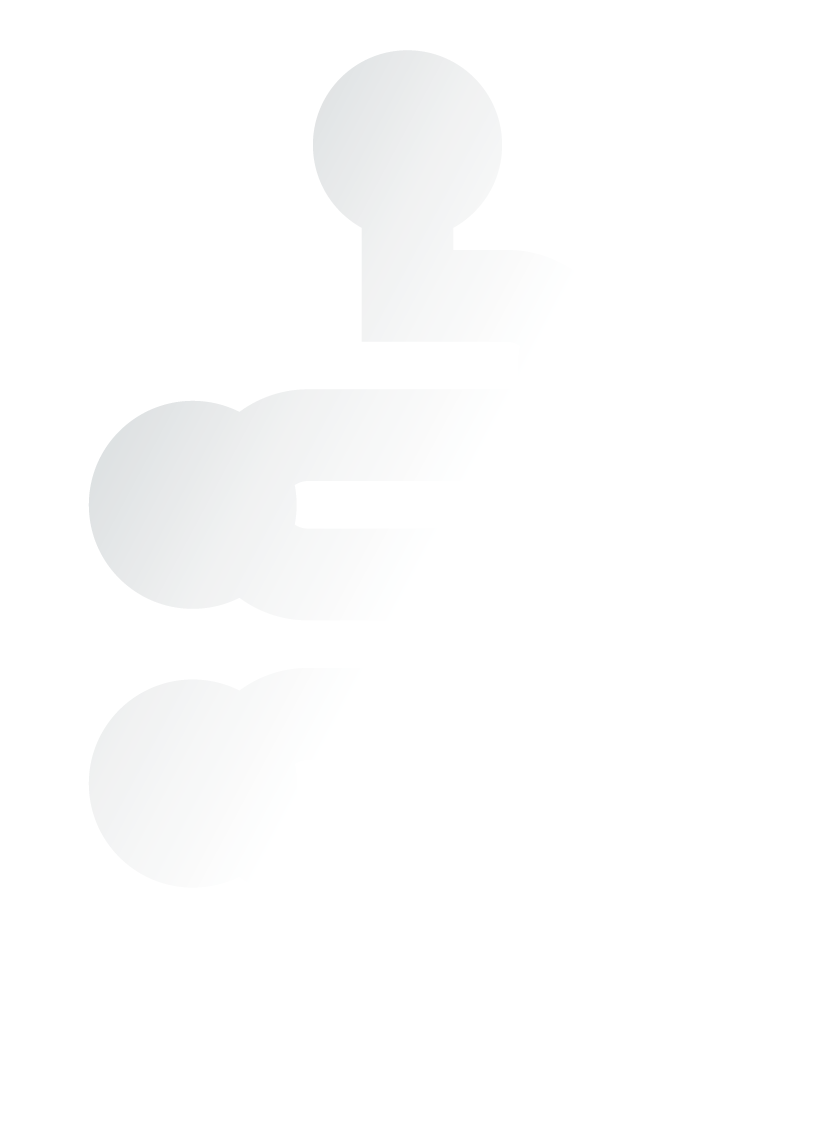 Publications in the last 5 years
articles and theses;
40
3
textbooks for students
materials of scientific communications
40
Author and co-author of over 54publications including in international editions and with impact factor.
Oleg Arnaut
Author and co-author of over 54publications including in international editions and with impact factor.
Pavel Banov
CLINICAL EPIDEMIOLOGY UNIT
CLINICAL EPIDEMIOLOGY UNIT DEVELOPMENT   PROJECTS FOR THE FOLLOWING 5 YEARS
Part 6
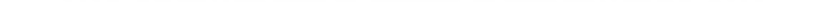 OBJECTIV
Continuing education of CEU members in research methodology, biostatistics, evidence-based medicine
Participation in verification committees of primary material, providing support in conducting research based on correct methodology
01
04
02
Providing consultations to academic community of Nicolae Testemitanu State University of Medicine and Pharmacy  in planning research projects, in structuring of multidisciplinary research protocols
03
Organizing seminars for PhD thesis supervisors in research methodology and methods for analyzing results with training of people trained by RECIF
OBJECTIV
Academic mobility of  CEU members
Providing consultations in the preparation of reports for scientific conferences
05
08
06
Reviewing monographs, articles, national and institutional projects, theses and PhD
Collaboration with other CEUs (Romania, France, etc.)
07
OBJECTIV
Participation in the elaboration of Regulation for  standardized activity of all CEUs
09
Thank you for your attention!
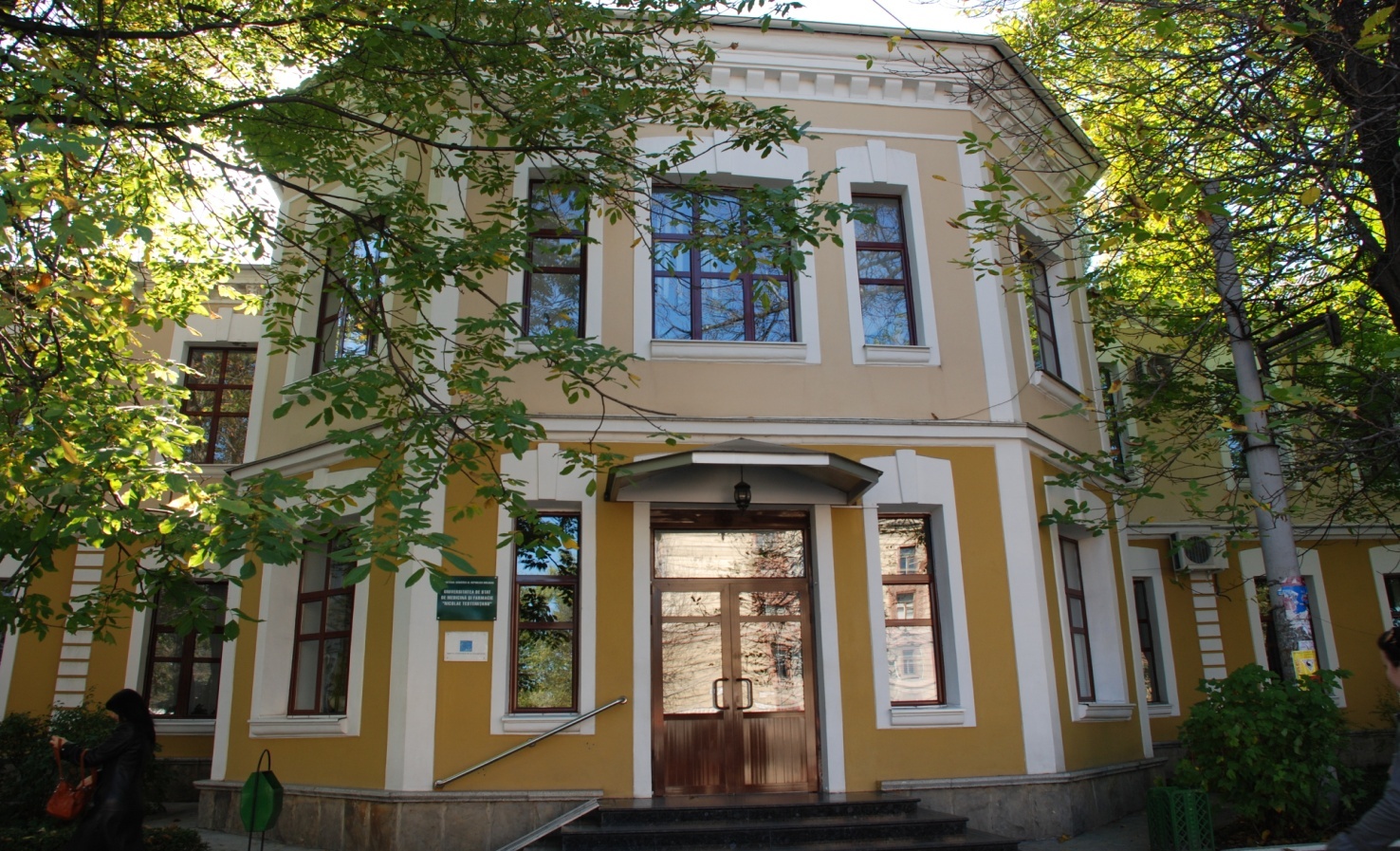